Profesorica iz snova
Miro Gavran
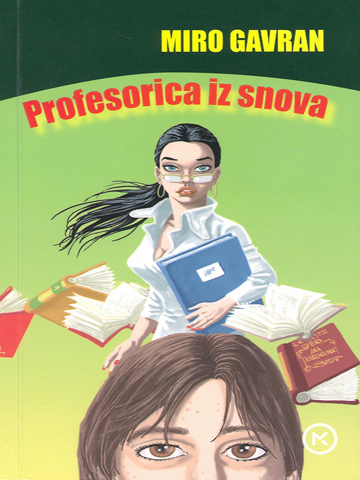 Mjesto radnje:-škola,Ivina kuća,tramvaj,učionica zemljopisa
Tema:Ljubav nema granica.
                               Likovi
Sporedni
Glavni
-Ivo(Dječak koji vodi dnevnik.)
-Eva(Ivova najbolja prijateljica.)
-Stela  (učiteljica zemljopisa.)
-Zvonko (učitelj književnosti.)
-Tomo (Ivov stariji brat.)
-Zoki
-Pavlo
(Ivovi  prijatelji.)
Odnos između članova obitelji
Kratak sadržaj:
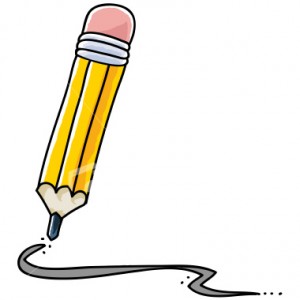 Priča govori o četrnaestogodišnjem dječaku  Ivu  koji vodi dnevnik i ujedno  se  zaljubljuje u novu profesoricu iz zemljopisa Stelu.No,razlika u godinama je prevelika da bi Ivo imao hrabrosti pokazati svoju ljubav.Zato pokušava osvojiti srce mlade profesorice preko interneta,predstavljajući se kao tajni obžavatelj,to mu ne uspjeva,jer Stela  pita previše pitanja o različitim knjigama i njihovim autorima.Ivo nema vremena pitati učitelja književnosti Zvonka za svaku knjigu,pa  odlučuje završiti s tim i da će se koncentrirati na predstavu koju je morao odglumiti u školi, zajedno  s Evom i ostatkom Glumačke grupe.Tragično za njega je to što eva nakon predstave iznenada nestaje.A mjesto na kojem se nalazi je otkrio tek kad  mu je policija došla kod keću zajdeno s njenim roditeljima.Na kraju sve završava sretno pokupili su je na kolodvoru u Ljubljani i više nije htjela otići,njeni roditelji se ipak nisu rastali,a Ivo Je bio sretan što se vratila kući.
Karakterizacija glavnog lika
Ivo       
Zaljubljen je
     ,,Ja sam je tek tada doro pogledao i nisam mogao doći k sebi od onog što sam vidio.”

    Evu smatra dobrom prijateljicom 
     ,,Eva je prava  frendica,nikad se ne pravi važna poput većine cura.S  njom  sam mogao razgovarati  baš  o svemu.”

    Mislio je da ga roditelji tjeraju da bude ono što ne želi
     ,,Skužio sam da i od mene očekuju  da budem  štreber,pa  jednoga dana i student,pa potom i ministar ili  barem  ravnatelj  kakvo  zvučnog  instituta.”
    
    Misli da je loše voditi dnevnik
     ,,Inače,ja mislim da svi oni koji vode dnevnik  i nisu baš neke face  u svakodnevnom životu .”

     Misli loše i o samom sebi
      ,,Najjadnije biće na ovom svijetu je četrnaestogodišnjak bez komada,s bedastom majkom,bedastim ocem i starijim bratom koji zna sve bolje od njega,da to sam ja”
O piscu
Miro Gavran
Rođen je 1961.godine,On je suvremeni hrvatski književnik,a djela su mu prevedena na dvadeset  i pet jezika.Dobio je dvadestest književnih nagrada u zemlji i inozemstvu,a među njima i nagradu ,,CENTRAL EUROPEAN TIME” ,koja  se svake godine dodjeljuje najboljim srednjoeuropskim piscima u Budimpešti.U proteklih petnaestak godina ,Gavran je najizvođeniji hrvatski kazališni pisac  čije su drame i komedije premijerno igrale širom svijeta,a vidjelo ih je više od jedan i pol milijun gledatelja.
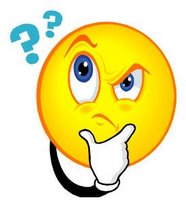 Pitanja
Kako se zove nova profesorica u koju se Ivo zaljubio i koji predmet predaje?
Iz koje države potječu knjige koje profesorica voli čitati?
Kako joj je Ivo pokušavao pokazati ljubav?
U koga se Ivo zaljubio na kraju?
Dali je Ivo na internetu koristio svoje pravo ime?
Gdje je prije živio Ivo?
Na kolodvoru u kojem gradu su pokupili Evu?